Přenášení tlaku v kapalině, hydraulika
7. třída
Jak se přenáší tlak v kapalině?
Působením vnější síly se přenáší tlak v kapalině do všech směrů a je vždy kolmý ke stěně nádoby.
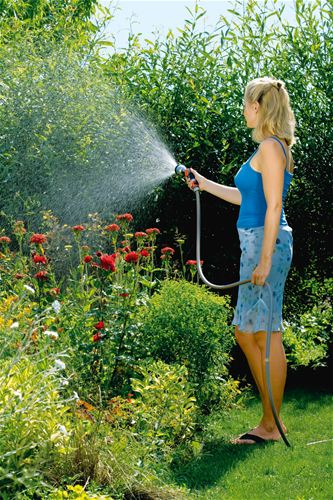 Pascalův zákon
Působením vnější tlakové síly na povrch kapaliny 
v uzavřené nádobě vznikne ve všech místech kapaliny stejný tlak.
PS str. 29 – cv.1
Hydraulická zařízení
Jak se dá prakticky využít Pascalův zákon?
V důsledku tekutosti se přenáší tlaková síla v kapalném tělese do všech směrů, přičemž působí vždy kolmo na určitou plochu. Přenášení tlaku v kapalinách má velkou výhodu proti páce či kladce, proto se využívá v řadě zařízení.
Použijeme-li dva písty a kapalinu nebo stlačený vzduch, je to jednoduché.   Hydraulická zařízení využívají toho, že sílu 
v kapalinách snadno přenášíme, ale hlavně 
snadno zvětšujeme. Stačí správně zvětšit 
plochu pístu.  Zařízení, kde se využívá pístů 
a kapaliny, se nazývají hydraulická. Zařízení, 
kde místo kapaliny je stlačený vzduch,
 se nazývají pneumatická.
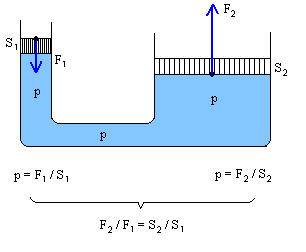 p₁ =  p₂
F₂ : F₁ = S₂ : S₁
PS str. 29 – cv. 2
Tlakové síly působící na písty jsou ve stejném poměru jako obsahy průřezů obou pístů.
Hydraulická zařízení v praxi
Brzdy v autě – u brzdného pedálu je píst, který tlačí kapalinu v hadičkách a trubičkách. 
Když řidič šlápne na brzdy, podle Pascalova zákona se zvětší tlak v celém potrubí
 i v brzdných válečcích. Válečky se proto roztáhnou a přitlačí brzdové čelisti.
Zvedací křeslo u zubaře - doktor působí malou silou na píst s malou plochou a tlak kapaliny pak vyvolá na větší ploše větší sílu, která vyzdvihne křeslo i s pacientem.
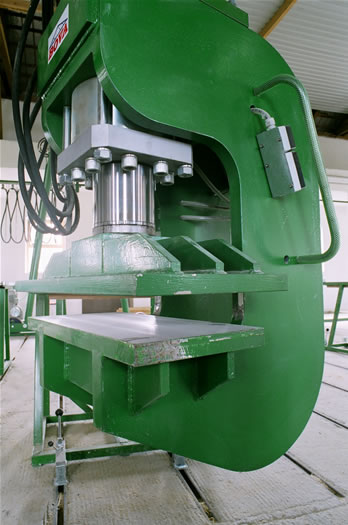 Hydraulický zvedák – malá síla pomocí  přenosu
 tlaku v kapalině a velkého pístu umožní zvedat auto.
Hydraulický lis
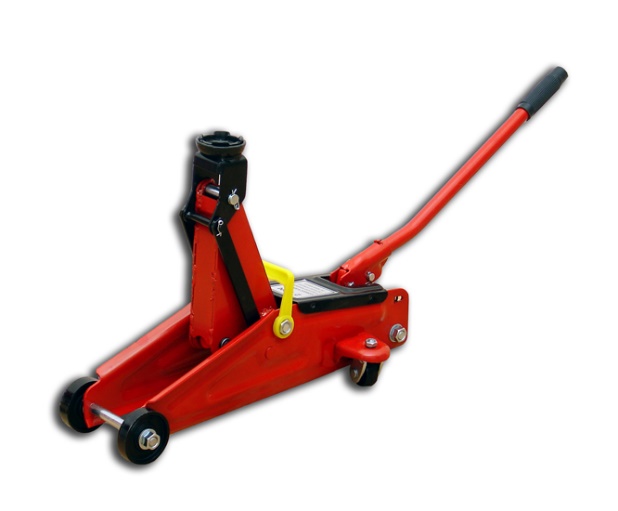 Hydraulický zvedák na auto
Zubařské křeslo
Brzdy v autě
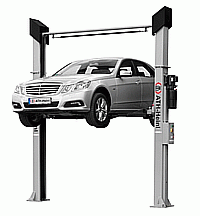 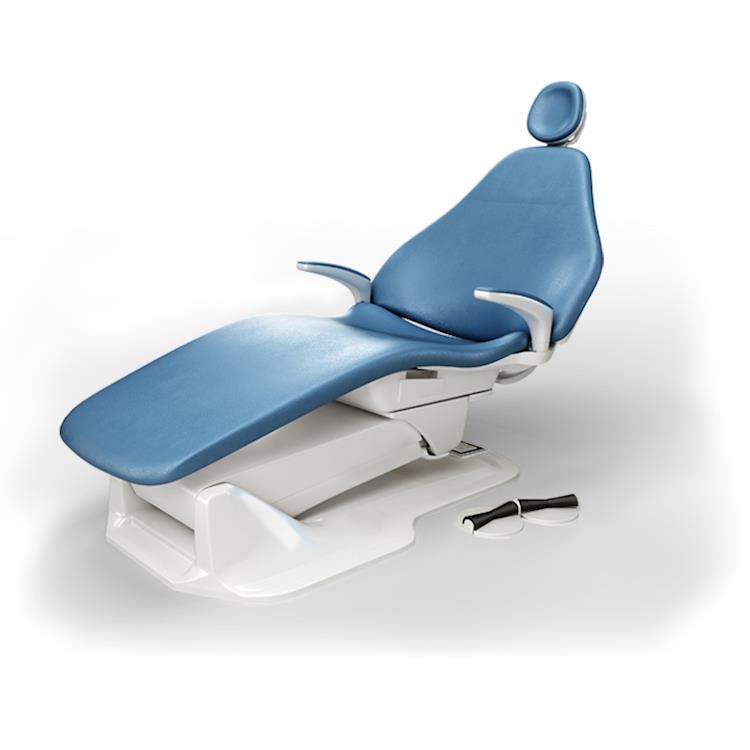 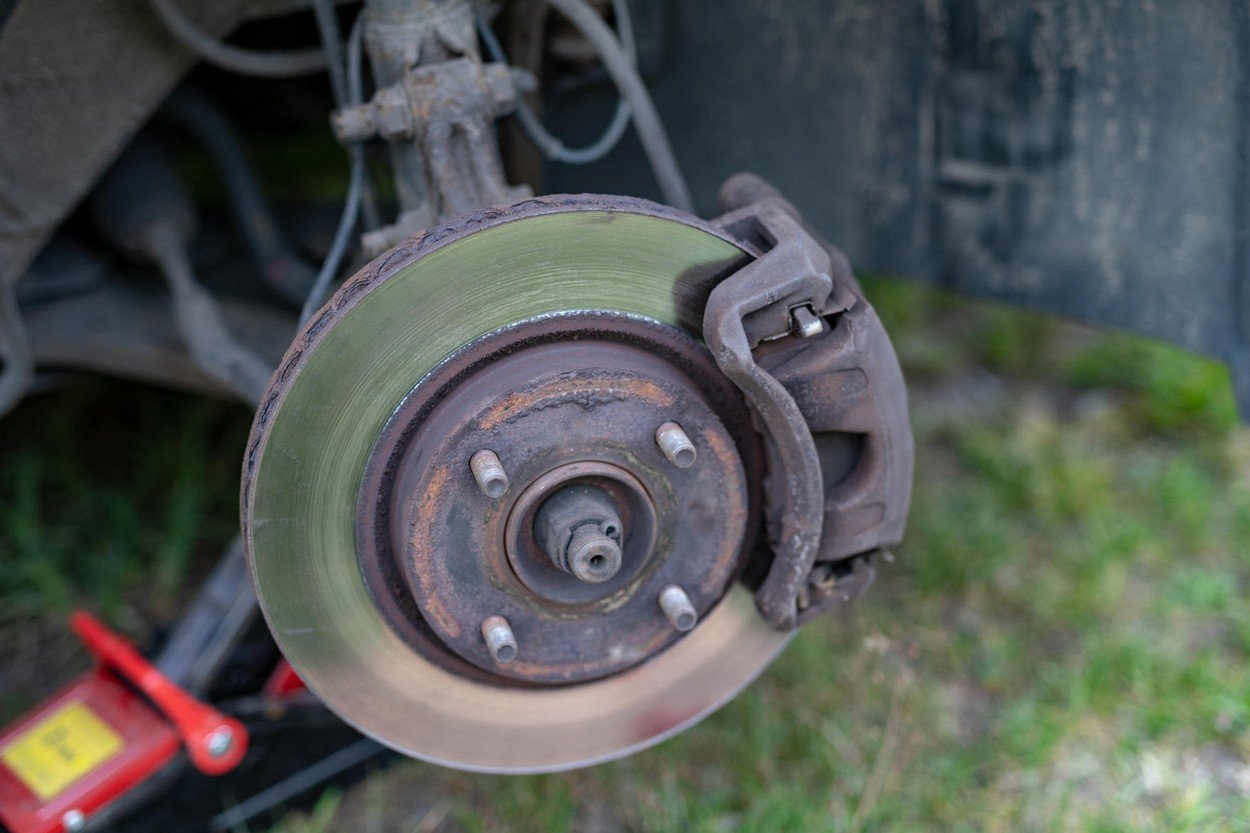 Pneumatická zařízení v praxi
Pneumatická zařízení fungují na stejném principu jako hydraulická, ale tlak se přenáší pomocí stlačeného plynu (většinou vzduchu). 
Pneumatická zařízení – otevírání dveří autobusu, pneumatická kladiva, pneumatické buchary, brzdy u vlaků.
Otevírání dveří ve vlaku
Pístový kompresor
Pneumatické kladivo
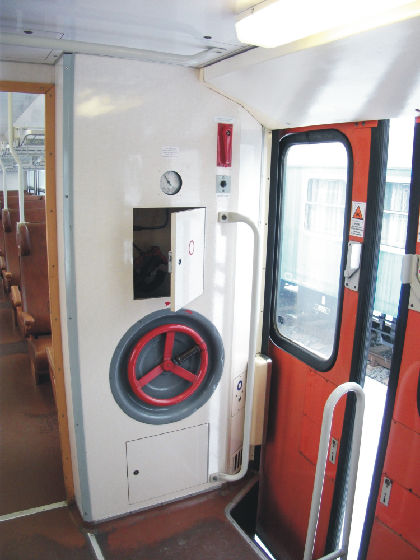 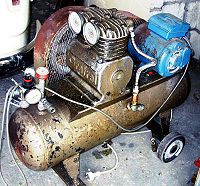 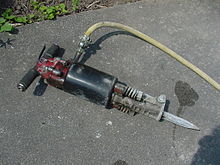 PS str. 29 - cv. 3
Vyber z nabídky – zařaď k obrázkům: 

váhy, posilovací stroj, nůžky, lis, lanový naviják, zvedák, rypadlo, louskáček, jeřáb
Návod – PS str. 30
cv.4  - Využijeme Pascalova zákona, že působením vnější tlakové síly na povrch kapaliny 
             v uzavřené nádobě vznikne ve všech místech kapaliny stejný tlak.
             F = 15 N                                             p = F : S
             S = 5 cm² = 0,0005 m²
              p = ?
              Dopočítej a napiš odpověď.
cv.5 – F = 6 N
            S = 15 cm² =
            p = ? 
            Dopočítej a napiš odpověď.
Výsledky příkladů 4,5,6 zašli e-mailem spolu s kontrolními otázkami.
cv.6 – počítej podle vzorce:    1. řádek       F₂ : F₁ = S₂ : S₁
                                                                            x : 20 = 100 : 10
                                                                            10 . x = 20 . 100
                                                                                10x = 2 000 /:10
                                                                                    x = 200

2. řádek     F₂ : F₁ = S₂ : S₁                             3. řádek       F₂ : F₁ = S₂ : S₁
            1 500 : 30 = 200 : x                                                   2 : x = 3 : 15
              1 500 . x =  30 . 200                                              2 . 15 = 3 . x
               1 500 . x = 6 000 /:1 500                                          30 = 3 . x
                            x =                                                                      x = 

4. řádek   F₂ : F₁ = S₂ : S₁
              600: 0,2 = x : 4
                600 . 4 = 0,2 . x
                  2 400 = 0,2 . X
                           x =